Digital Resources
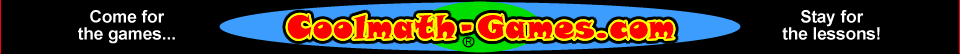 Coolmath games website was built and developed by Dr Karen Leah in 1997.  Dr Leah has a B.A and M.S. in Mathematics from California State University, Long Beach and has 14 years of full-time teaching experience at the community college level. Coolmath-Games.com  provides students the opportunity to explore a variety of math games and puzzles across the essential Learnings for mathematics. 

The Particular game that I feel would be a valuable resources for students to develop their addition skills is, ‘Feed Fribbit the frog’ Addition game.
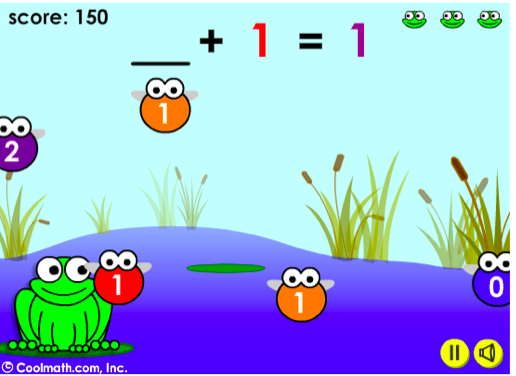 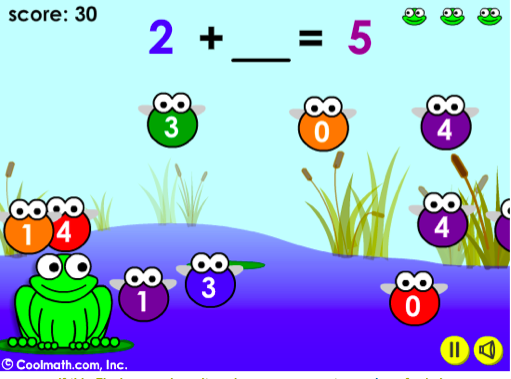 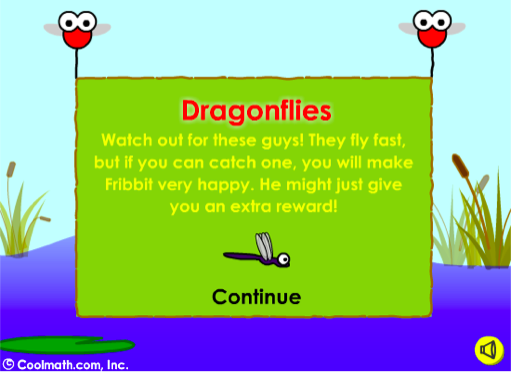 ABOUT THE GAME
Fribbit is a hungry frog. As the numbered flies buzz past, the player must click on the correct flies to answer the above addition sum. There are two levels to begin with,  “beginner” and ‘pro’. For beginners the game allows students to see that addition has a commutative order and that addition is also associative (this can be seen form the very first level). 











This game caters for students that are developing the concept of addition as well as practicing and reinforcing the concepts and strategies of addition by demonstrating the relationship between addition and subtraction. It also promotes mental computation as the aim of the game is both speed and multitasking.
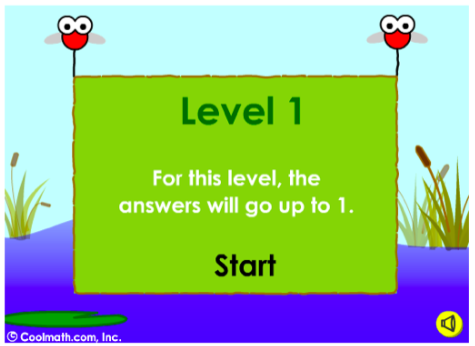 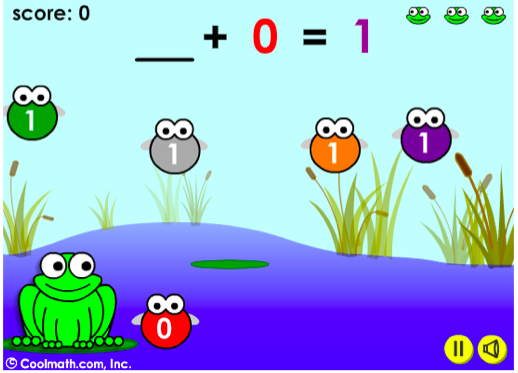 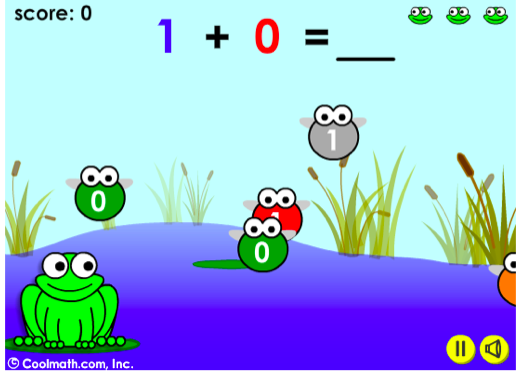 SCORE!!!
As the players progress through the stages they gain points depending on the number of correct questions and the time in which they were answered. If a player answers a question incorrect, then they lose 10 points. The advantage of getting an answer incorrect is that students are provided with the correct answer. As the game continues the player will be given their incorrect question again and in different associative orders.

In connection with Bloom’s level of cognition in mathematics, the games does support Remember, apply, analyse and evaluate of number, for example, as student progress through the game they will begin to recall number facts, compare questions and answers to other sums, and solve problems. According to the website Feed Frabbit can have up to two players, although if displayed on a smart board the game would be appropriate as a whole class activity, As thee are a number of “enemies”  that the players must look out for.
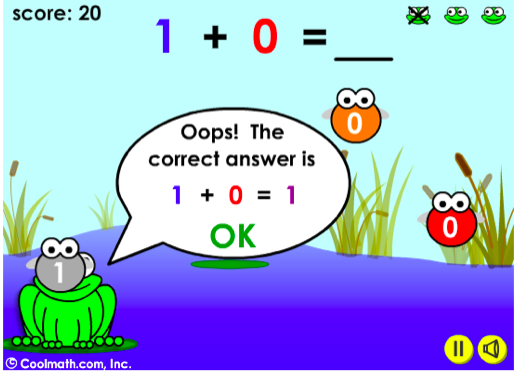 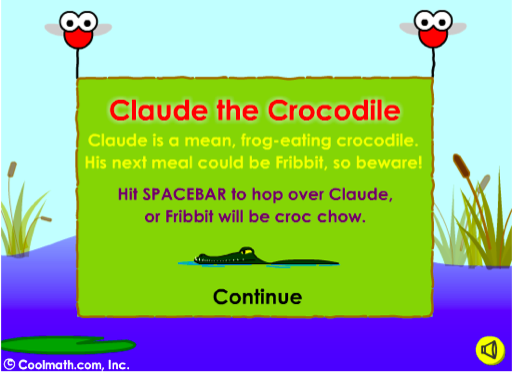 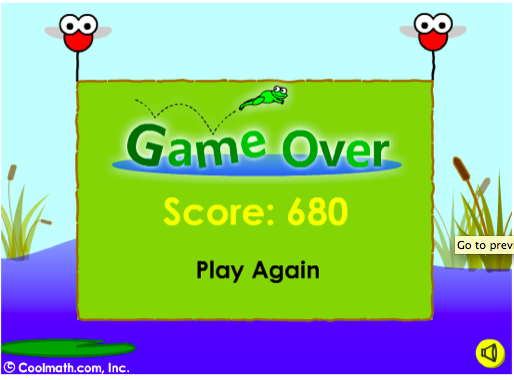 Where to find the game
http://www.coolmath-games.com/0-feed-fribbit-addition/index.html